МОУ Никольская средняя школа
Олимпиадапо литературномукраеведению
Зарубина Т. Л.- учитель начальных классов
2011 г.
Цель компетентностной олимпиады – развить у учеников ключевые литературоведческие умения (компетентности) – аналитические, коммуникативные, проектные и др.
Задачи компетентностной олимпиады – научить школьников:
выполнять задания межпредметного содержания;
работать в рамках одного задания с различными типами информации (научными, художественными, публицистическими текстами, схемами, картами, рисунками), творчески связывать их в поисках своей версии ответа;
анализировать тексты заданий, используя технологию критического мышления.
Структура олимпиады
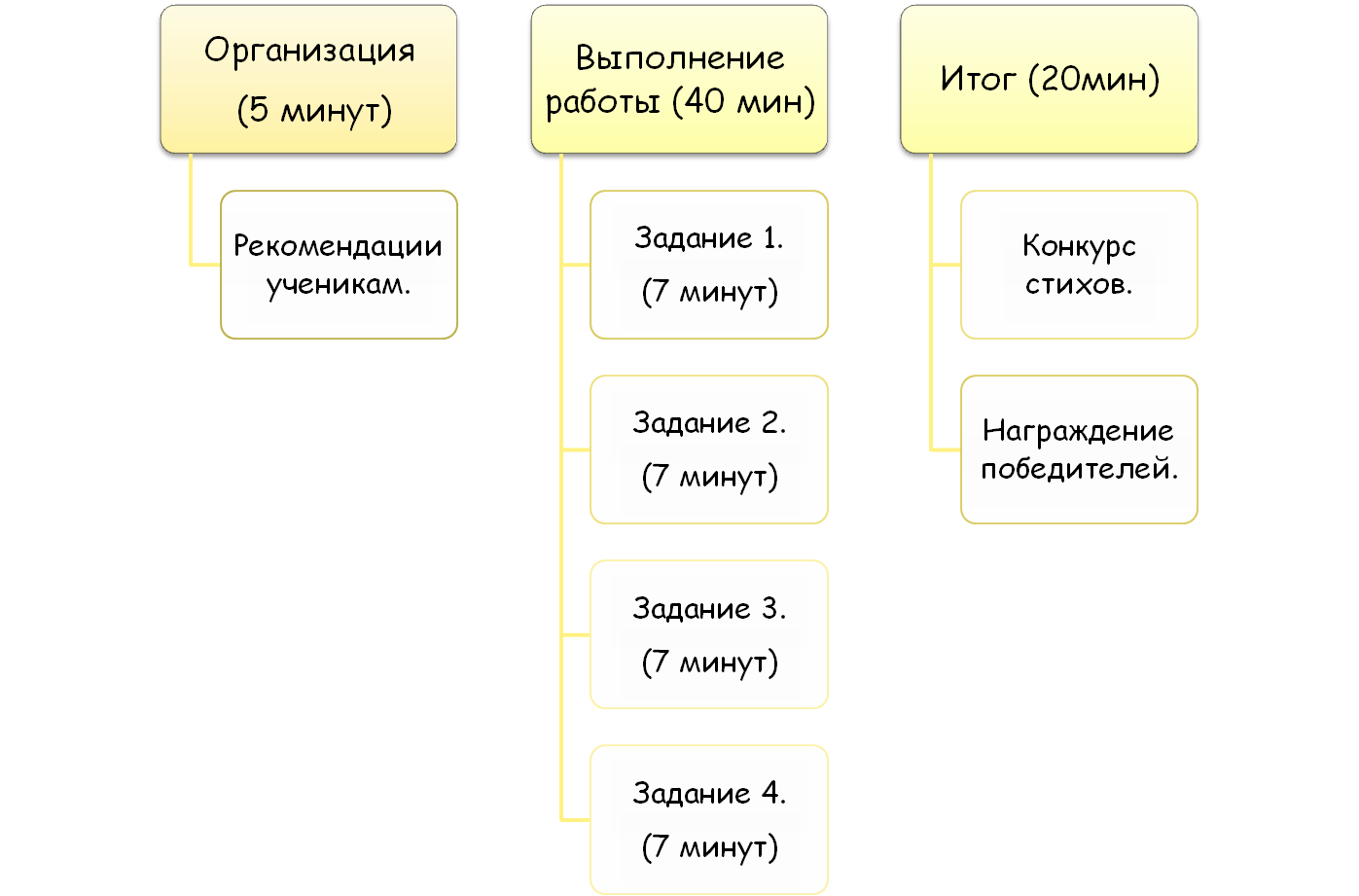 Рекомендации ученикам.
Дорогие ребята!
Работа, которую предстоит выполнить,- очень интересная.
Вам предлагается 4 задания. На выполнение каждого задания командам дается 7 минут. За это время обсуждается и записывается ответ.
Недопустимо обсуждать свой ответ, когда отвечает другая команда.
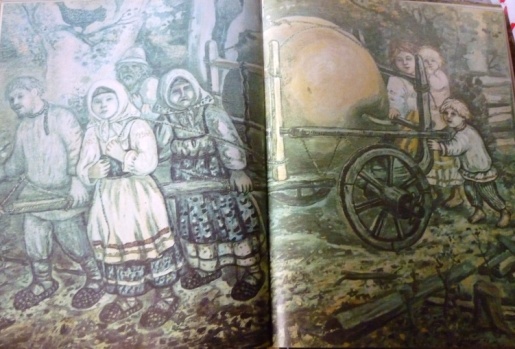 Задание 1.
К какому типу сказок следует отнести сказку Е.В. Честнякова «Чудесное яблоко»? Докажите свою точку зрения.
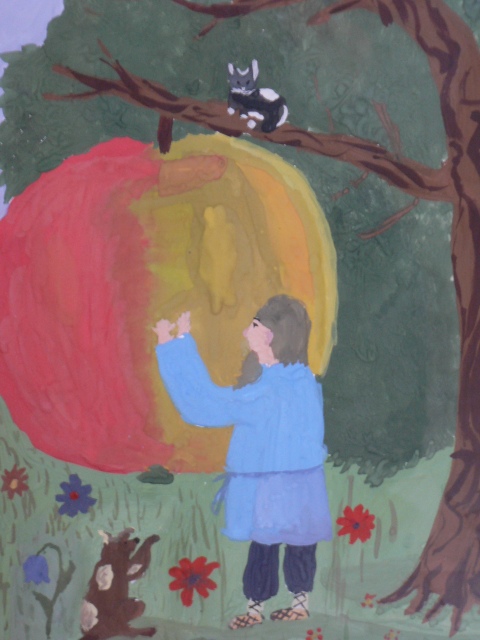 Задание 2
«Дорогу люди выбирают сами...» - утверждает Татьяна Николаевна Иноземцева. Разделяете ли вы эту точку зрения поэта?
Дорогу люди выбирают сами.
Тот – вдохновенье,
А другой – рубли.
У всех одна порода под ногами,
А прииски –
У каждого свои.
Т.Н. Иноземцева
Задание 3.
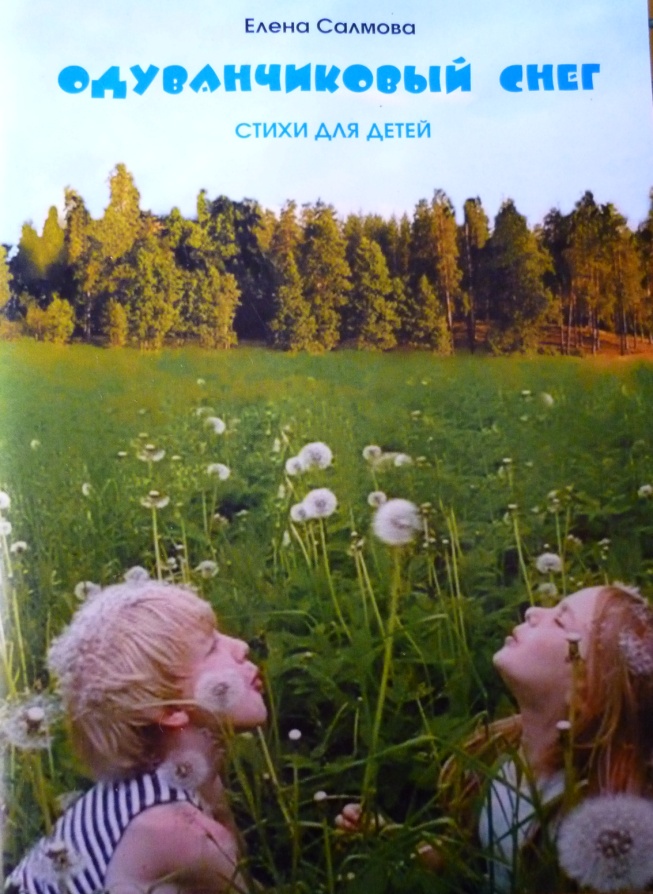 Проведите презентацию книги Е. Салмовой «Одуванчиковый снег».
Задание 4.
Составьте по карте литературно - туристические маршруты
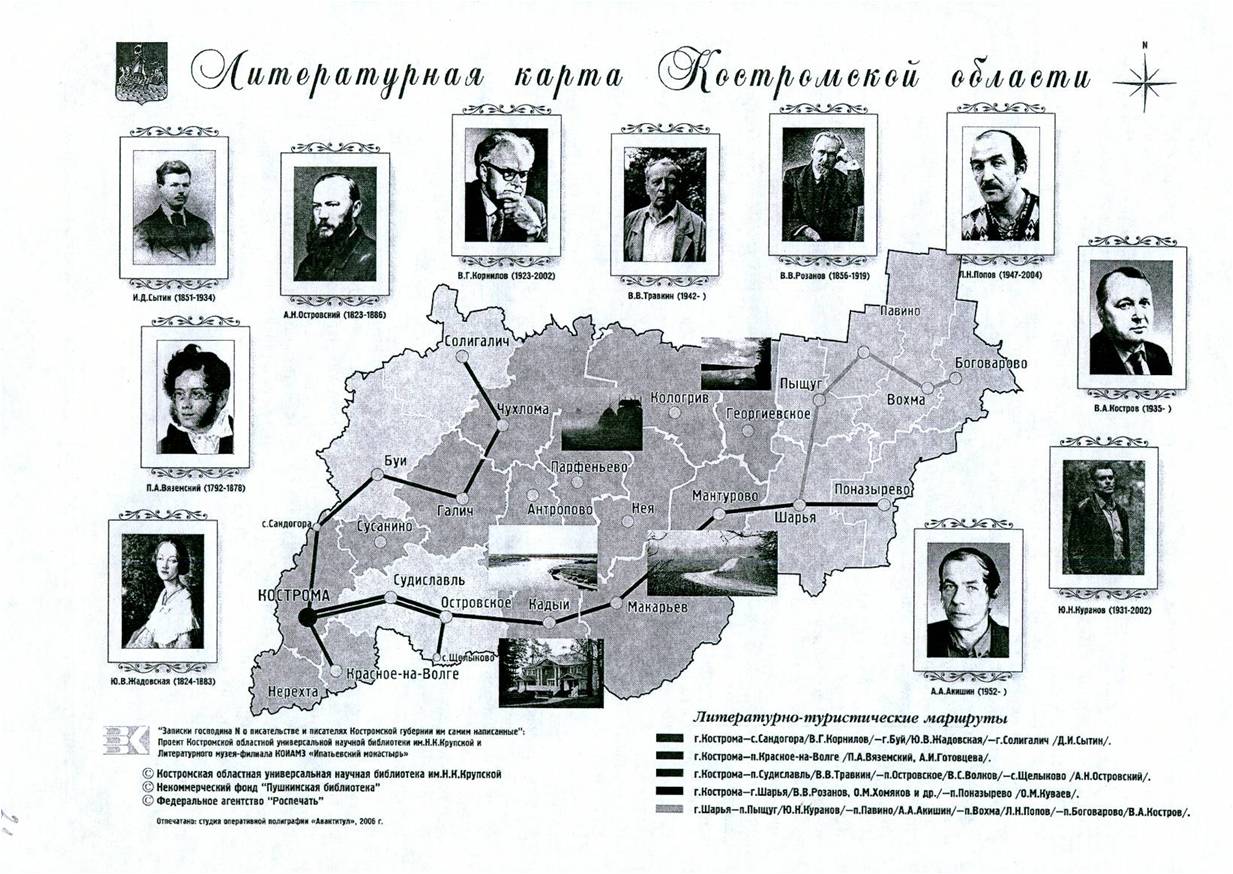 Свидетельство
                   участника компетентностной олимпиады
                       по литературному краеведению.
Выдано ученику(це) 4 класса Никольской средней школы

В том, что он(а) в 2010-2011 учебном году принимал(а) участие в олимпиаде по литературному краеведению.
Количество баллов-
Место-
Жюри:
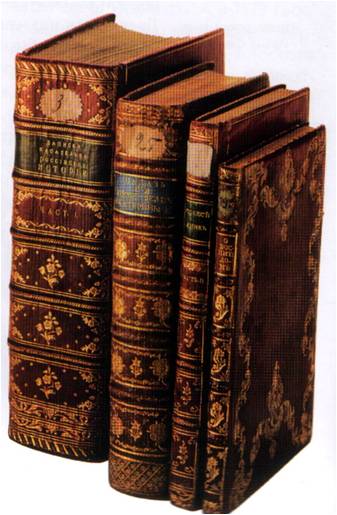